Посібник для уроків
Витинанки. Збірка творів т.Крамаренка
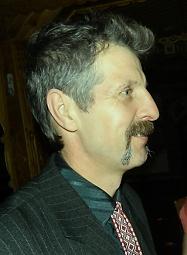 Штрихи з біографії
Має вищу педагогічну освіту, вчитель-методист образо
творчого мистецтва , працює керівником художньої студії
 в Жашківському Будинку дитячої та юнацької та творчості.
 Відмінник освіти України.
   Займається професійно витинанкою з 2002 року. Член Національної спілки майстрів народного мистецтва України з 2005 року.
   Працює в жанрі народної української витинанки. Основною тематикою робіт є усна  та пісенна народна творчість , фольклор, творчість Т.Г.Шевченка, події історії та сьогодення.
   Активний учасник  республіканських та міжнародних мистецьких форумів, симпозіумів, виставок. Має шість персональні виставок: 2008 р.—Черкаси, Канів, 2011 р.—Львів, Київ,2012р – Сургут, 2013р – Львів  . Дві зарубіжних: в Грузії та Російській Федерації. 
   Роботи  зберігаються в багатьох музеях України та в приватній власності в Україні, Польші , Румунії, Росії, Молдові, Литві , Білорусії, Грузії.
 Канаді, США.
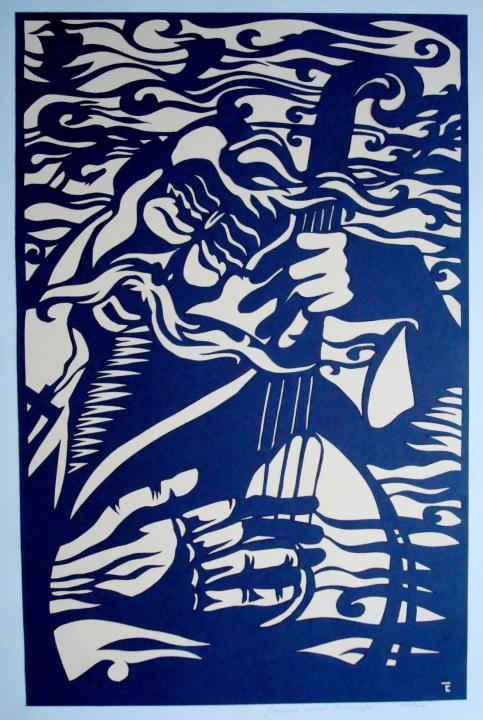 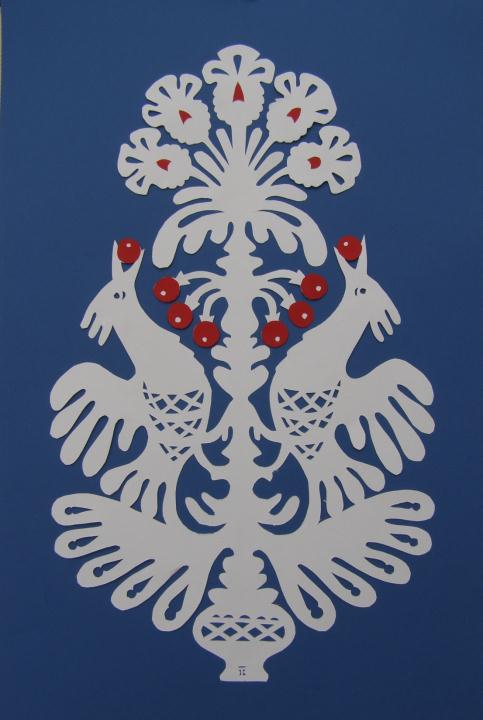 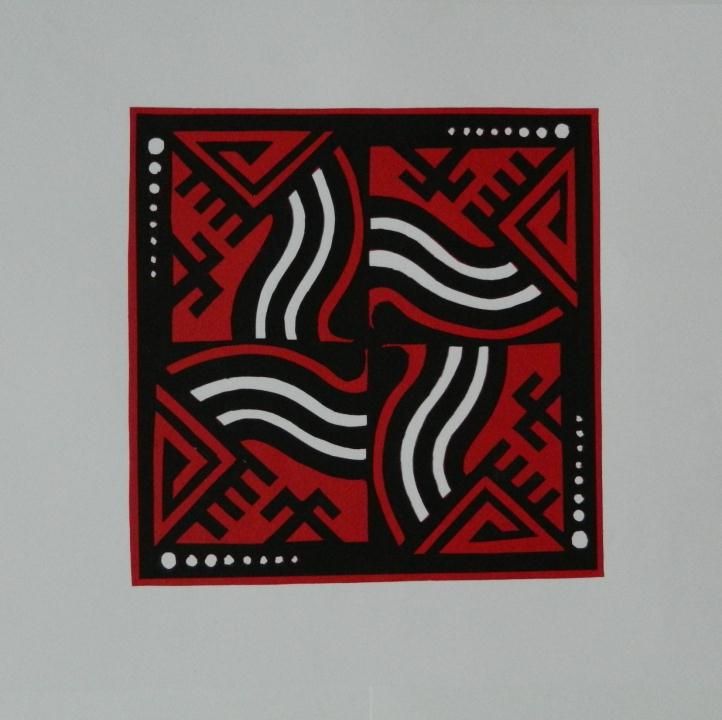 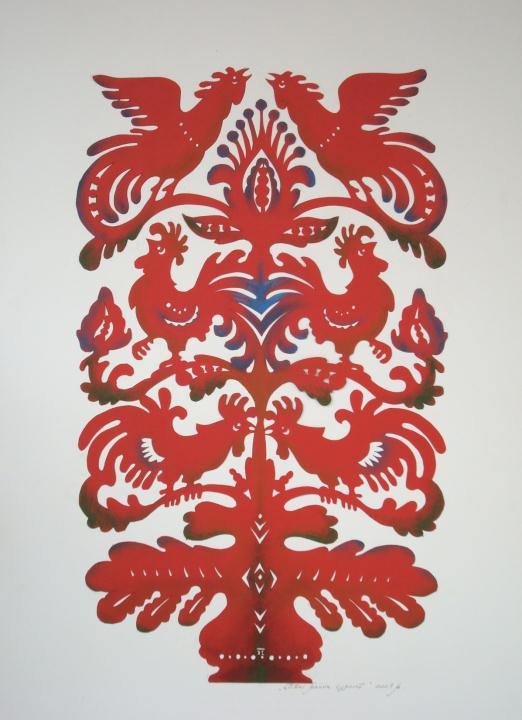 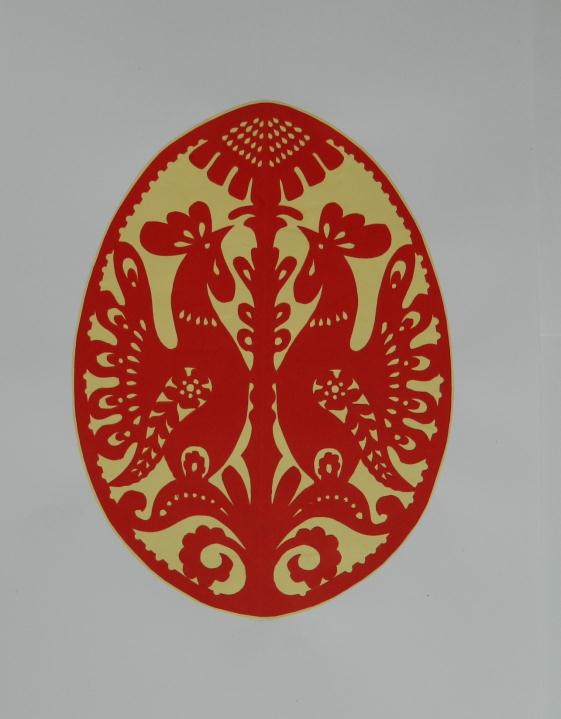 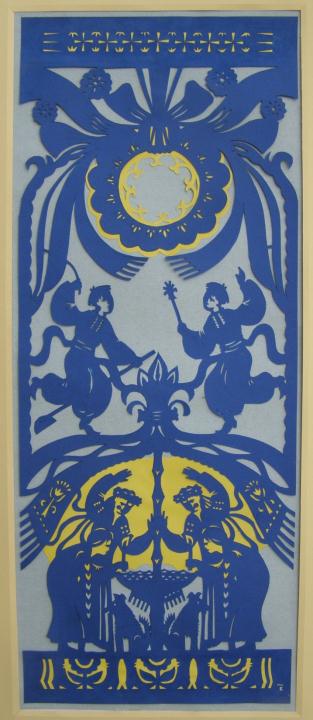 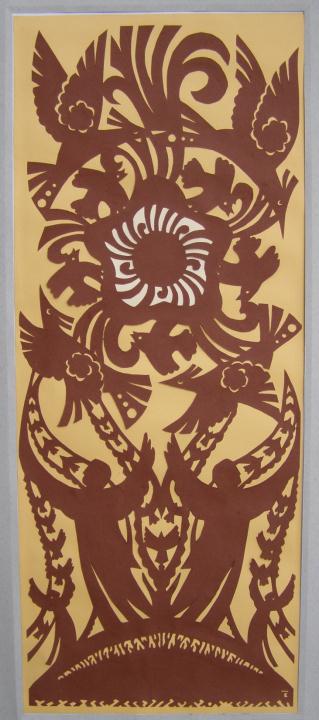 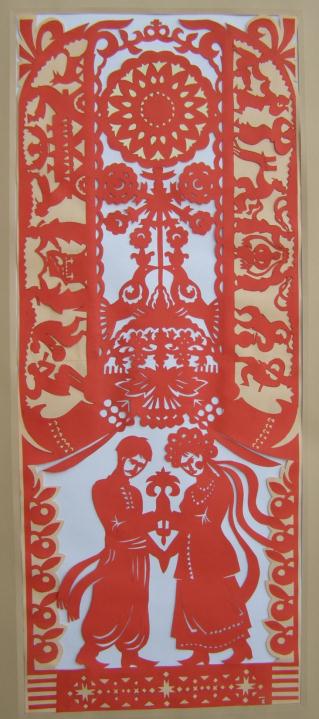 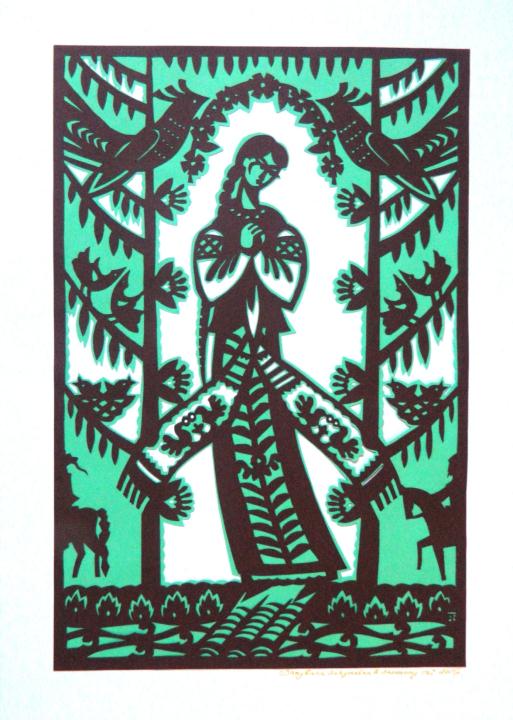 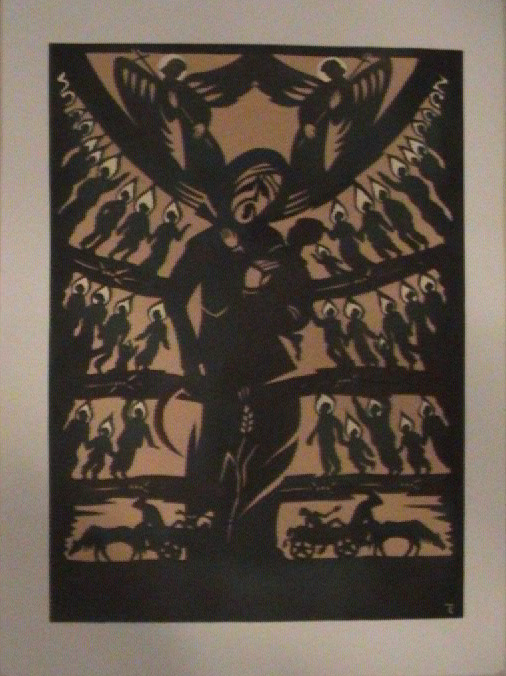 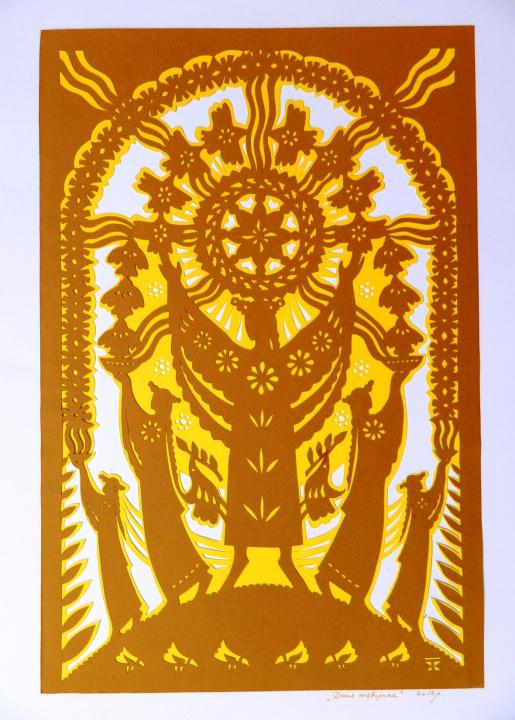 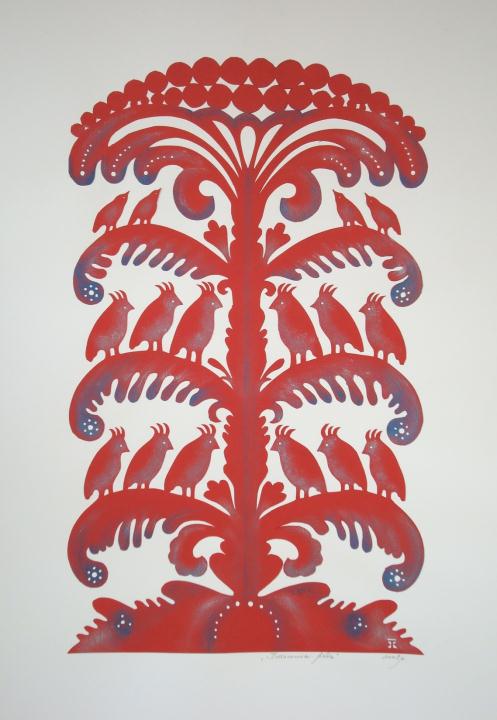 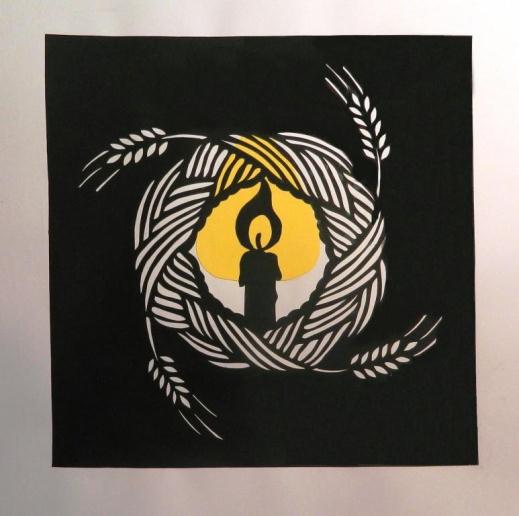 Серія «місяці»
Березень-пустун.2009р.
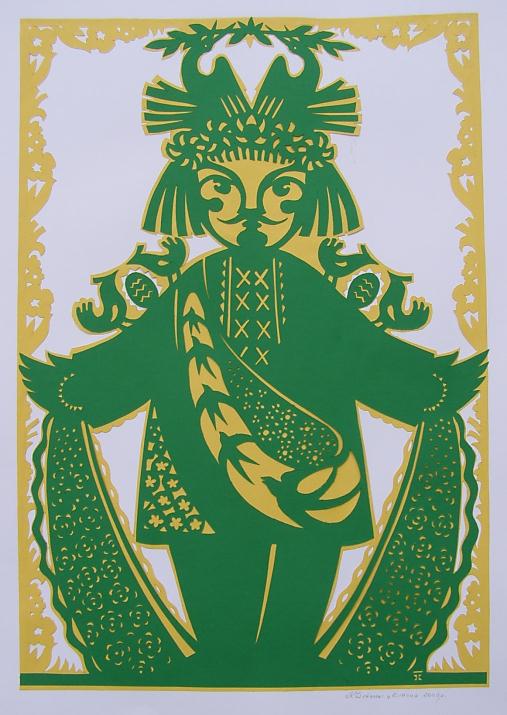 Серія «місяці»
Квітень-цвітень.2009р
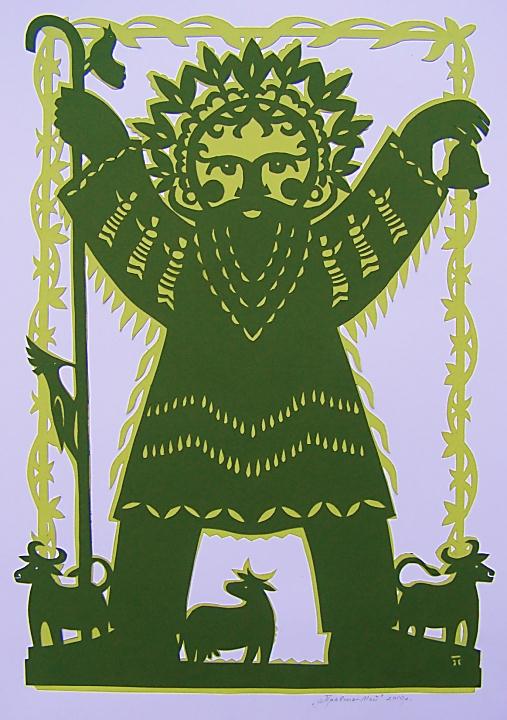 Серія «місяці»
Травень-май.2010р
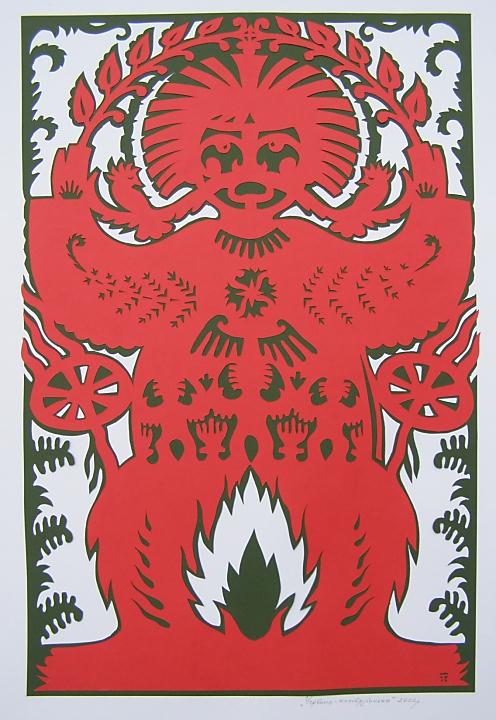 Серія «місяці»
Червень-кострубонько.2009р
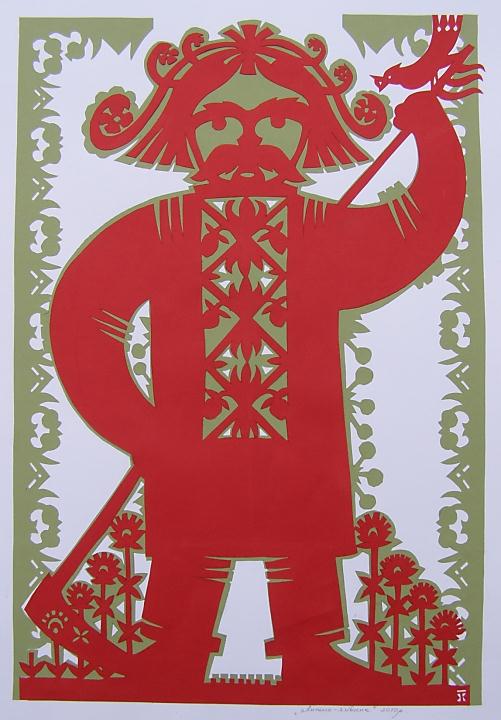 Серія «місяці»
Липень-ягідник.2010р
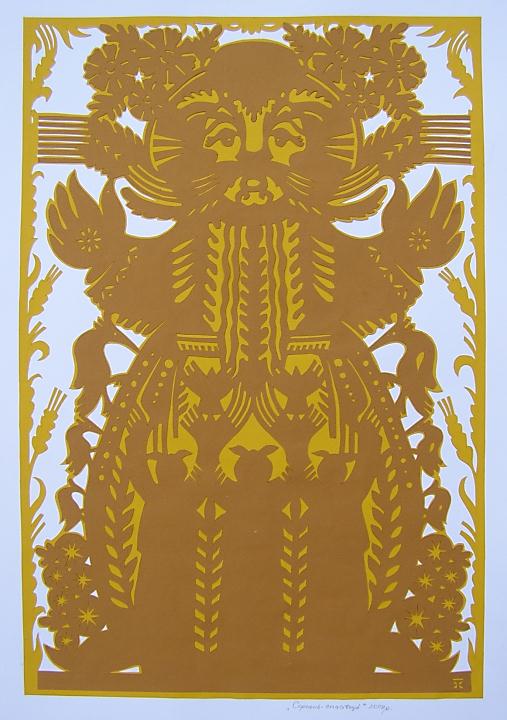 Серія «місяці»
Серпень-спасівець.2009р
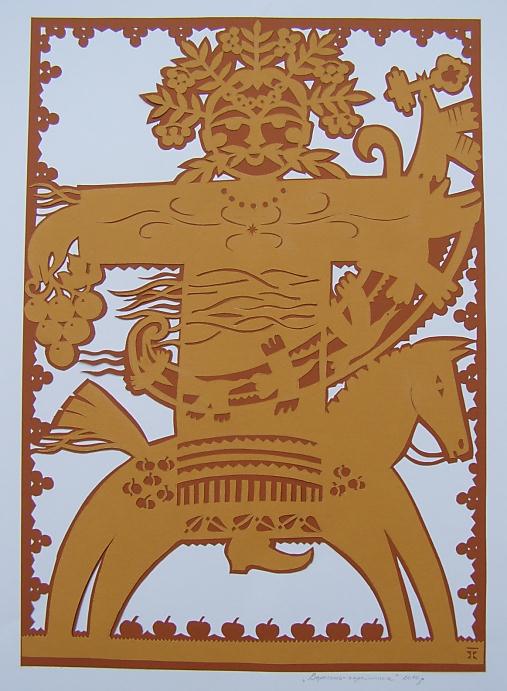 Серія «місяці»
Вересень-горобинник.2010р
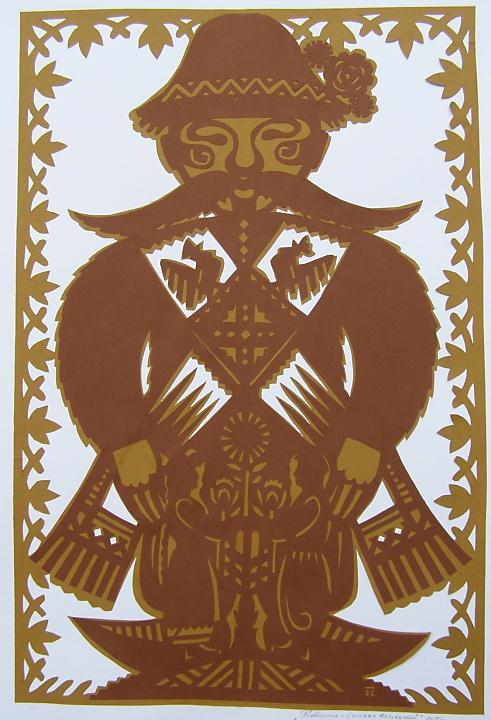 Серія «місяці»
Жовтень-весільний батько.2010р
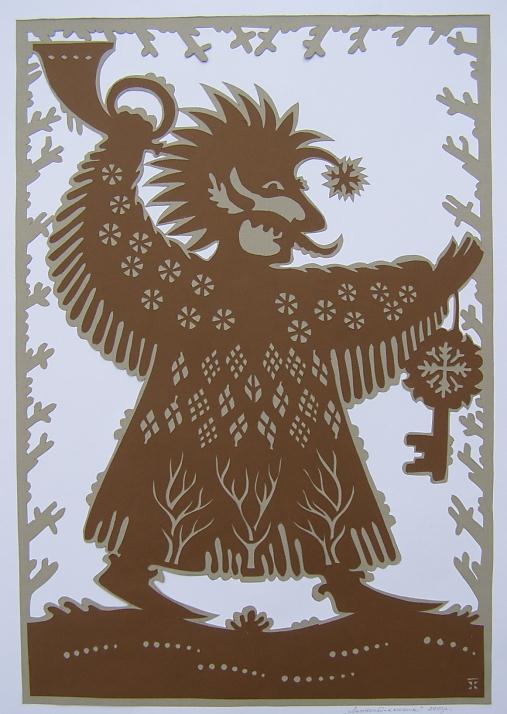 Серія «місяці»
Листопад-ключник.2010р
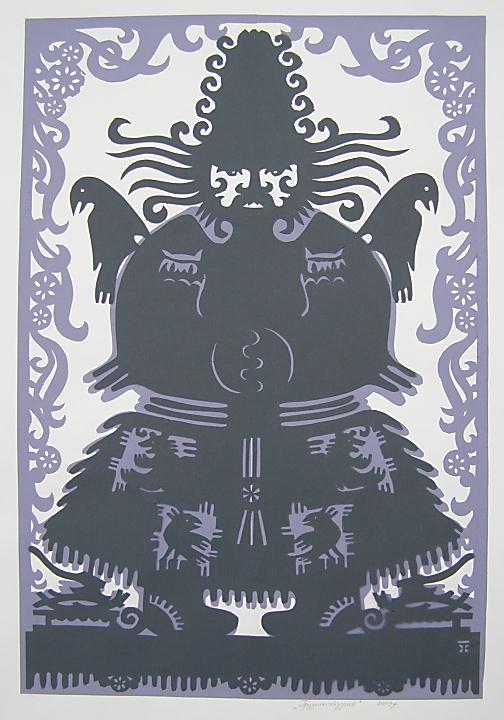 Серія «місяці»
Грудень-студень.2009р
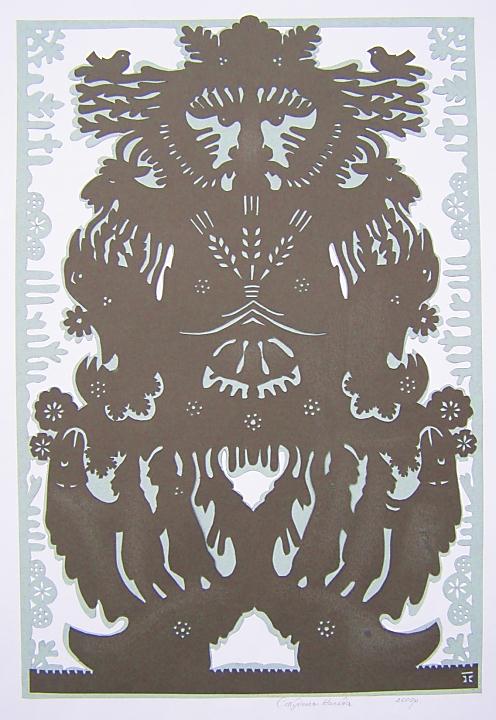 Серія «місяці»
Студень-коляда.2009р
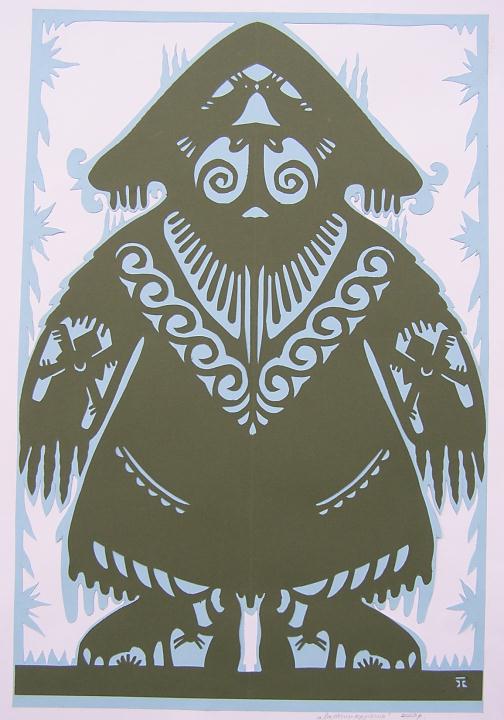 Серія «місяці»
Лютень-крутень.2009р
Дякую за терпіння
Після всього